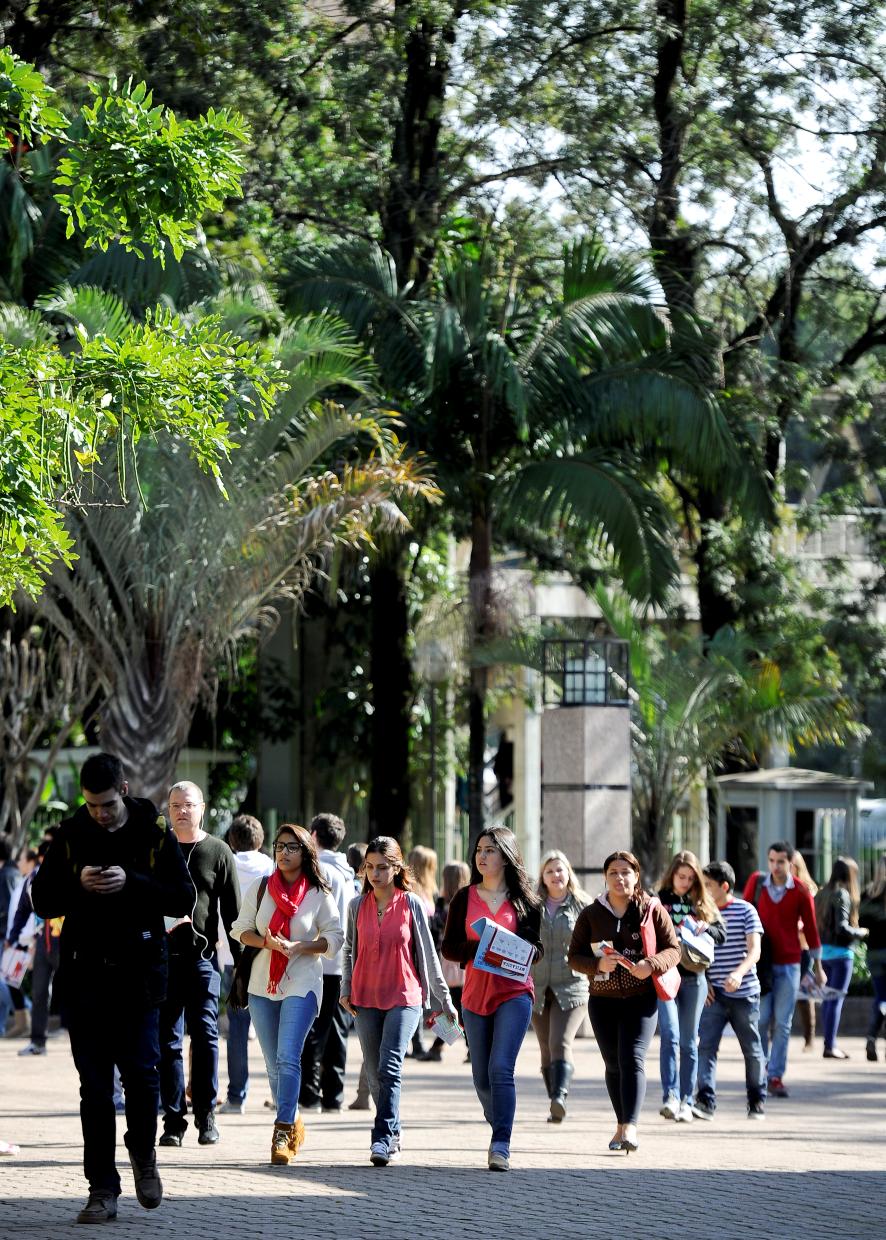 Há dois séculos surge um sonho
Ir. Bruno Klein
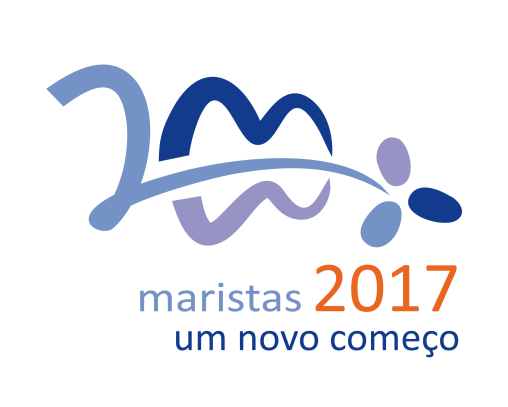 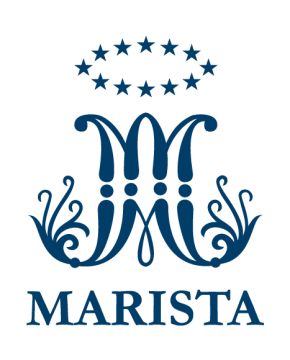 Há dois séculos surge um sonhoBicentenário Marista | 1817-2017
G
1. Há dois séculos houve um sonho,
                                 C               G
Champagnat, inspirado por Deus,
D              G                B7         Em
Tendo a Virgem Maria por guia,
C         G             D             G
O Instituto Marista nos deu.
Há dois séculos surge um sonhoBicentenário Marista | 1817-2017
Refrão
              G           C              G
Salve o bicentenário Marista,
                D                                 G
Transbordante de bênçãos e vida!
           Em                       C               G
/:Renascer para UM NOVO COMEÇO,
           D             C            G
O Instituto Marista convida.:/
Há dois séculos surge um sonhoBicentenário Marista | 1817-2017
2. Maravilha, esta obra é divina,
Vem de Deus, Marcelino confiou!
Sob as bênçãos da Luz que ilumina,
Continuemos o que ele iniciou.
Há dois séculos surge um sonhoBicentenário Marista | 1817-2017
Refrão

Salve o bicentenário Marista,
Transbordante de bênçãos e vida!
/:Renascer para UM NOVO COMEÇO,
O Instituto Marista convida.:/
Há dois séculos surge um sonhoBicentenário Marista | 1817-2017
3. Gerações de crianças e jovens
Os Maristas no mundo educaram.
Pelo Reino de Cristo, na Igreja,
Por amor, com amor se doaram!
Há dois séculos surge um sonhoBicentenário Marista | 1817-2017
Refrão

Salve o bicentenário Marista,
Transbordante de bênçãos e vida!
/:Renascer para UM NOVO COMEÇO,
O Instituto Marista convida.:/
Há dois séculos surge um sonhoBicentenário Marista | 1817-2017
4. Ser Jesus pros Montagnes de hoje,
Solidários num só coração,
Com ternura e amor incansáveis,
Defensores da vida em ação!
Há dois séculos surge um sonhoBicentenário Marista | 1817-2017
Refrão

Salve o bicentenário Marista,
Transbordante de bênçãos e vida!
/:Renascer para UM NOVO COMEÇO,
O Instituto Marista convida.:/
Há dois séculos surge um sonhoBicentenário Marista | 1817-2017
5. Champagnat nos convida à mesa,
Partilhando a mesma visão,
O carisma Marista, fraternos,
É vital para a nossa missão!
Há dois séculos surge um sonhoBicentenário Marista | 1817-2017
Refrão

Salve o bicentenário Marista,
Transbordante de bênçãos e vida!
/:Renascer para UM NOVO COMEÇO,
O Instituto Marista convida.:/
Há dois séculos surge um sonhoBicentenário Marista | 1817-2017
6. Novas formas de sermos maristas,
Hoje os tempos exigem de nós.
Ser profetas, sem medo e místicos,
Do Espírito ouçamos a voz!
Há dois séculos surge um sonhoBicentenário Marista | 1817-2017
Refrão

Salve o bicentenário Marista,
Transbordante de bênçãos e vida!
/:Renascer para UM NOVO COMEÇO,
O Instituto Marista convida.:/
Há dois séculos surge um sonhoBicentenário Marista | 1817-2017
Boa Mãe, caminhamos contigo
Sendo Igreja do jeito Marial.
O teu rosto mariano esteja
Nos Maristas de modo especial.
Há dois séculos surge um sonhoBicentenário Marista | 1817-2017
É momento de graças e júbilo,
Celebrar tanto bem realizado!
A Família Marista exultante
Canta a Deus um eterno OBRIGADO!